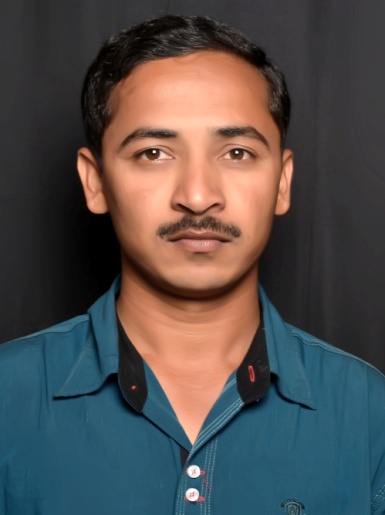 किनारपट्टीचा मैदानी प्रदेश
डॉ.सुनिल भोसले 
एम.ए(भूगोल), सेट, पीएच.डी
दत्ताजीराव कदम आर्टस्, सायन्स अॅण्ड कॉमर्स कॉलेज इचलकरंजी
पश्चिम घाट आणि पश्चिम किनारी मैदान
पश्चिम घाट:
उत्तरेकडील साल्हेर-मुल्हेर शिखरापासून ते दक्षिणेकडील अन्नामलाई डोंगरापर्यंत पश्चिम घाट अरबी समुद्राला समांतर पसरत गेला आहे. लांबी सुमारे १६००० किमी आहे.
पश्चिम घाटाला सह्याद्री असे म्हणतात. पश्चिम घाट हा दख्खनच्या पठाराची पश्चिम सीमा आहे.
पश्चिम घाटाची  उंची दक्षिणेकडून उत्तरेकडे कमी होत जाते. पश्चिमेच्या बाजूला त्याचा उठाव १००० मी पेक्षा जास्त आहे. तो पूर्वेच्या बाजूला दख्खनच्या पठारात मिसळून जातो.
सह्याद्रीचे भाग 
उत्तर सह्याद्री: महाराष्ट्र पठाराच्या उत्तरेकडील भाग
मध्य सह्याद्री: कर्नाटकच्या पठाराच्या सीमेकडील भाग 
दक्षिण सह्याद्री: पालघाट खिंडीच्या दक्षिणेकडील भाग 
उदगमंडलमच्या दक्षिणेला असणारी पालघाट ही सर्वात मोठी खिंड  
घाटातील सर्वात उंच शिखर अन्नाईमुडी (२६९५ मी)
पश्चिम घाटात गोदावरी, कृष्णा, कावेरी नद्यांचा उगम होतो. 
पश्चिम घाट हा अरबी समुद्र आणि बंगालचा उपसागराला मिळणाऱ्या नद्यांचा जल विभाजक आहे.
पश्चिम किनारी मैदाने:
गुजरातची किनारट्टी: भारतात सर्वाधिक किनार या राज्याला लाभला आहे.
कच्छमध्ये अधिक भाग सपाट असून दलदलीचा आहे यास कच्छचे रण म्हणतात.
रण आणि काठीयावडा यांच्या दरम्यान कच्छचे आखत, उथळ समुद्र, सागरी राष्ट्रीय उद्यान विकसित केले आहे.
खांबातचे आखत काठीयवाडा द्वीपकल्पाला दक्षिण गुजरात पासून अलग करते. या आखातात साबरमती, नर्मदा आणि तापी या मोठ्या नद्या येऊन मिळतात. 
कोकण किनारपट्टी: अरबी समुद्र आणि पश्चिम घाट यांच्यामधील जमिनीच्या अरुंद पट्ट्याला कोकण-मलबार किनारपट्टी म्हणतात. रुंदी ५० ते १०० किमी दरम्यान.
या किनार्याला किनारी बेटे आढळून येतात उदा. सेंट मेरी आयलंड
मलबार किनारपट्टी: पश्चिम किनार्याचा अति दक्षिण भागात तुलनेने सपाट प्रदेश आहे.
खाजणे व पशच्यजल यास स्तनिक भाषेत कायल म्हणतात.
वेंबनाड हे केरळमधील मोठे खजाण आहे 
पूर्व घाट:
-  पश्चिम घाटा प्रमाणे भीत्तीकडा नसून स्वतंत्र पर्वतप्रणाली आहे. 
पूर्व घाट ही पर्वतरांग दक्षिणेकडील तामिळनाडू पासून उत्तरेकडे ओरीसा पर्यंत पसरली आहे.
दख्खनच्या पठारावरून वाहणाऱ्या नद्यांनी ही पर्वत रांग छेदली आहे व ती पूर्व किनार्याला समांतर पसरली आहे.
पूर्व घाटाचे विभाग:
ओरिसा घाट:पूर्व घाटाचा उत्तरेकडील भाग, सीमलीपाल हा महत्वाचा डोंगर. (मलयगिरी ११७५)    
आध्रप्रदेशातील पूर्व घाट: गोदावरी व कृष्णा नदी दरम्यान 
कृष्णा नदीच्या दक्षिणेला नल्लामाला, वेलीकोंडा आणि पालकोंडा या पर्वतरांगा पसरल्या आहेत. उंची ३०० ते १३५० मी 
तमिळनाडूतील पूर्व घाट: अति दक्षिणेकडील भाग, या घाटात कमी उंचीचे सिरुमलाई व करांथामलाई डोंगर आहेत.
आध्रप्रदेशातील पूर्व घाट: गोदावरी व कृष्णा नदी दरम्यान 
कृष्णा नदीच्या दक्षिणेला नल्लामाला, वेलीकोंडा आणि पालकोंडा या पर्वतरांगा पसरल्या आहेत. उंची ३०० ते १३५० मी
पूर्व किनारी मैदान
तामिळनाडू, आंध्रा, ओरिसा या राज्यामध्ये विभागाला आहे.
तामिळनाडूचा किनारा 
कोरमंडलचा किनारा असेही म्हणतात. कन्याकुमारी ते कृष्णा नदीच्या त्रिभूज प्रदेशा पर्यंत.
कन्याकुमारी आणि रामेश्वर द्वीपाच्या मधला किनारा: मण्यार चे आखत मोत्याच्या शिंपल्यासाठी प्रसिद्ध आहे.
या किनार्याला कावेरी नदीचा त्रिभूज प्रदेश आहे. खर्या पाण्याची सरोहरे, पुलीकत सरोवर प्रसिद्ध.
आंध्र ओरिसा किनारा
कृष्णा, गोदावरी, महानदी या नद्यांचा त्रिभूज प्रदेश, चिल्का भारतातील सर्वात मोठे खऱ्या पाण्याचे सरोवर 
कृष्णा व गोदावरी नदीच्या त्रिभूज प्रदेशात कोलेरू गोड्या पाण्याचे सरोवर